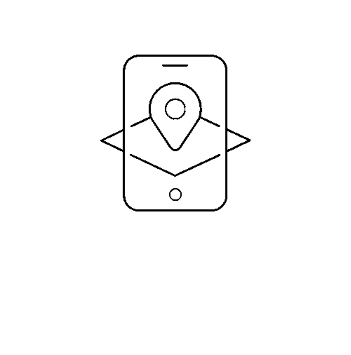 Представление стартап проекта
In 
lock
Проведем за руку
Проблема:В 65% случаев наблюдаются перебои в работе навигаторов. 60% респондентов отмечают, что навигатор не  всегда может указать точный маршрут. В 90% случаев навигатор не может определить местоположение человека в центре Москвы.
Опрос респондентов
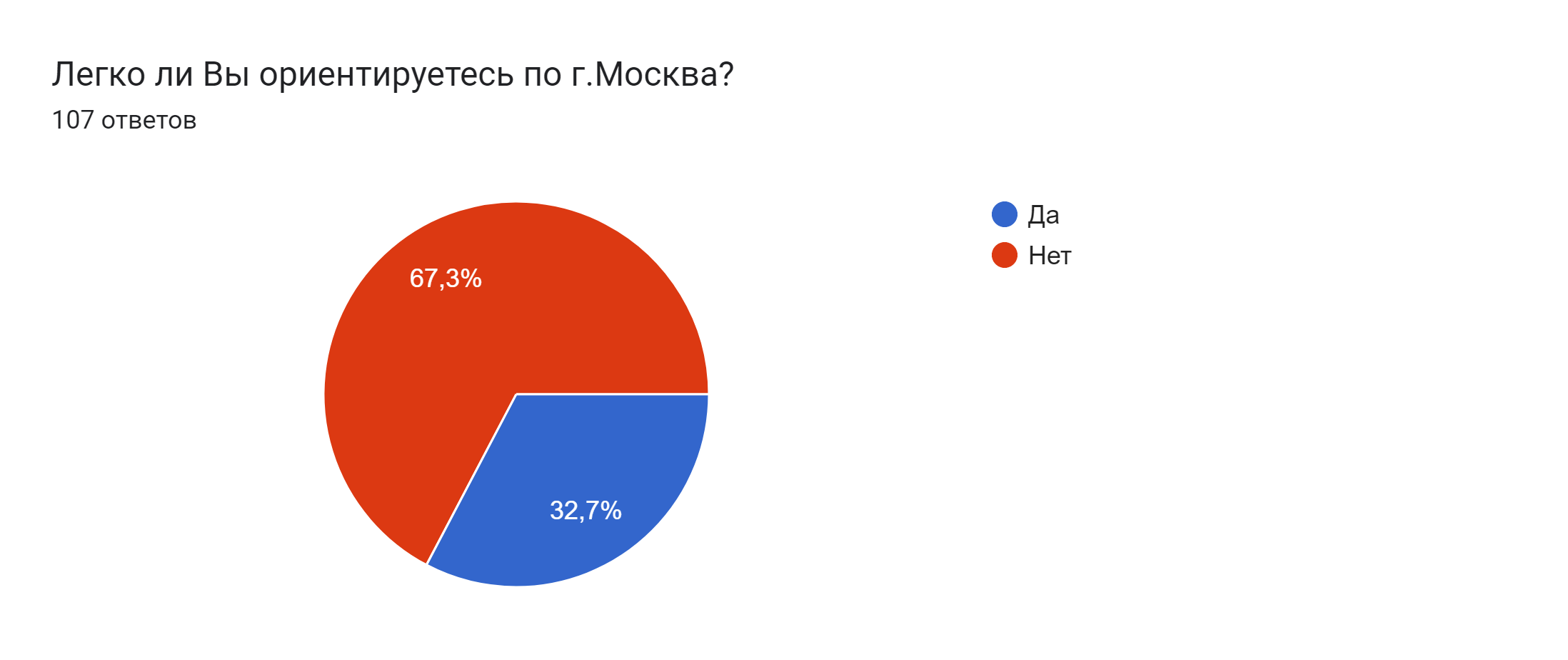 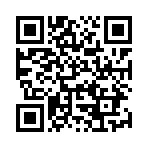 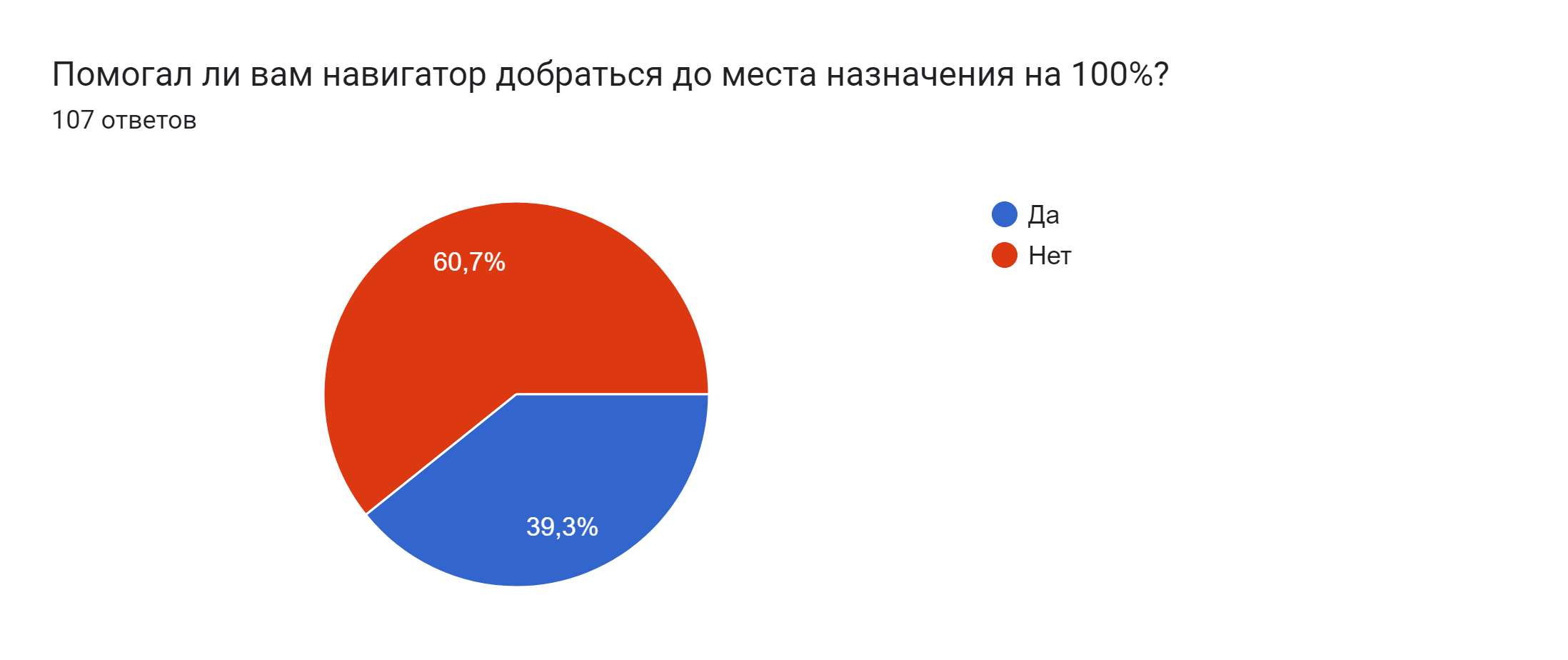 Гипотезы + custdev
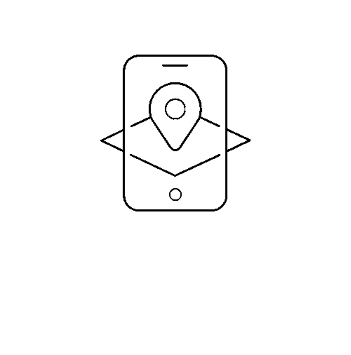 Решение проблемы
Создание видео навигации по Москве с помощью нашего продукта -
IN LOCK
4
Что представляет из себя наш продукт?
Приложение на телефон/ноутбук
+
Короткие видео ролики
+
Голосовой помощник
=
Приложение, которое при поиске маршрута из точки А в точку В, выдает видео о том, как добраться до места назначения пешим ходом, комментируя весь маршрут и указывая на интересные места
5
Целевая аудитория
TAM SAM SOM
Москвичи
Пешеходы
Недавно переехавшие/приехавшие в город
Плохо ориентирующиеся люди
Дети
Пенсионеры
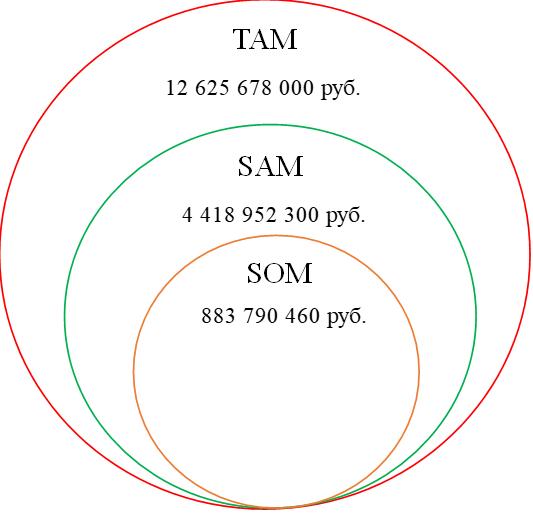 6
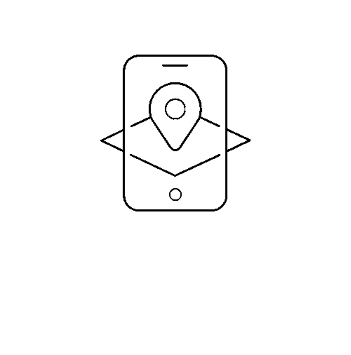 Рынок
Рынок навигаторов делится на переносные самостоятельные устройства и GPS приложения
Наш продукт относится ко второму типу
В Google Play и AppStore огромный выбор данных приложений
#Яндекс Навигатор, СитиГИД, Maps.me
7
[Speaker Notes: Заменить комфортно]
Конкуренты
8
Затраты(примерные расходы)
Cоздание приложения + размещение на платформах Google Play и AppStore 
2500000 руб
Маркетинговые расходы
350000 руб
Заработная плата людям, снимающим видео
500 руб / 1 км
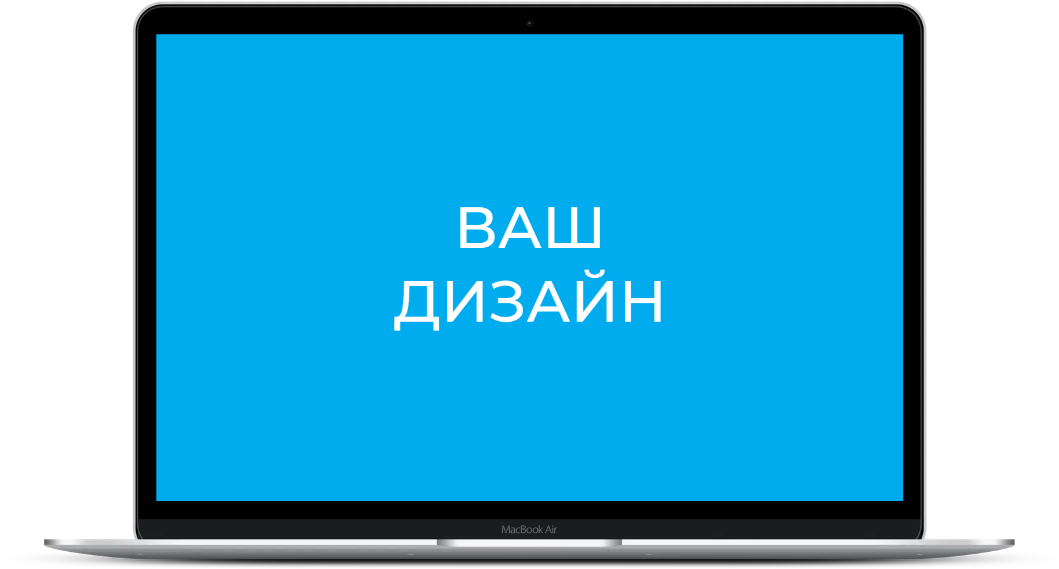 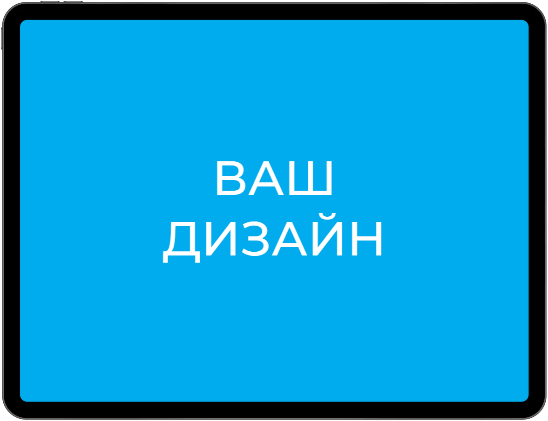 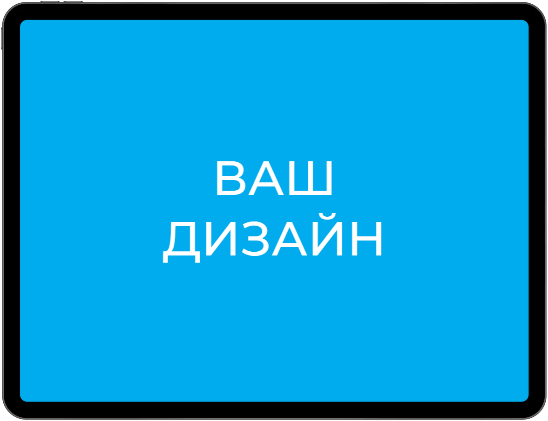 Масштабируемость
Работа приложения в разных городах
Штат сотрудников – 100 человек
Открытие офисов в Москве
Сотрудничество с кафе, музеями, ресторанами
Расширение функционала приложения на незащищенные слои населения (#IN LOCK ДЕТИ)
Стратегическое партнерство с конкурентами (#ЯНДЕКС)
Выход на сектор рынка B2G
Выход на стадию раннего роста стартапа
Аналитика
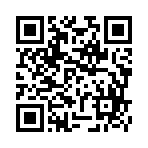 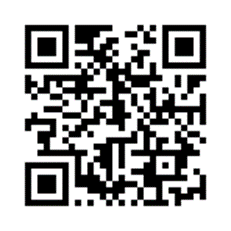 TAM SAM SOM
5 СИЛ ПОРТЕРА
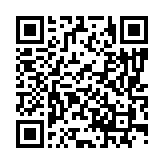 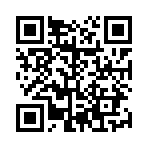 SWOT И STEEPLE
АНАЛИЗЫ
БИЗНЕС-МОДЕЛЬ ПО ОСТЕРВАЛЬДЕРУ
11
Наша команда
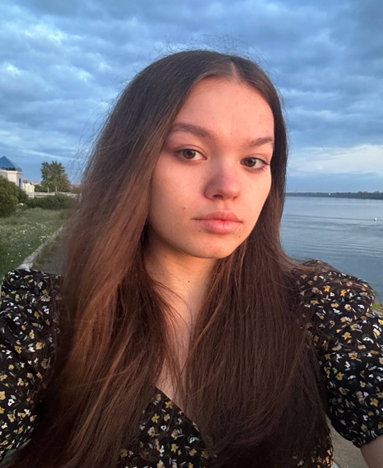 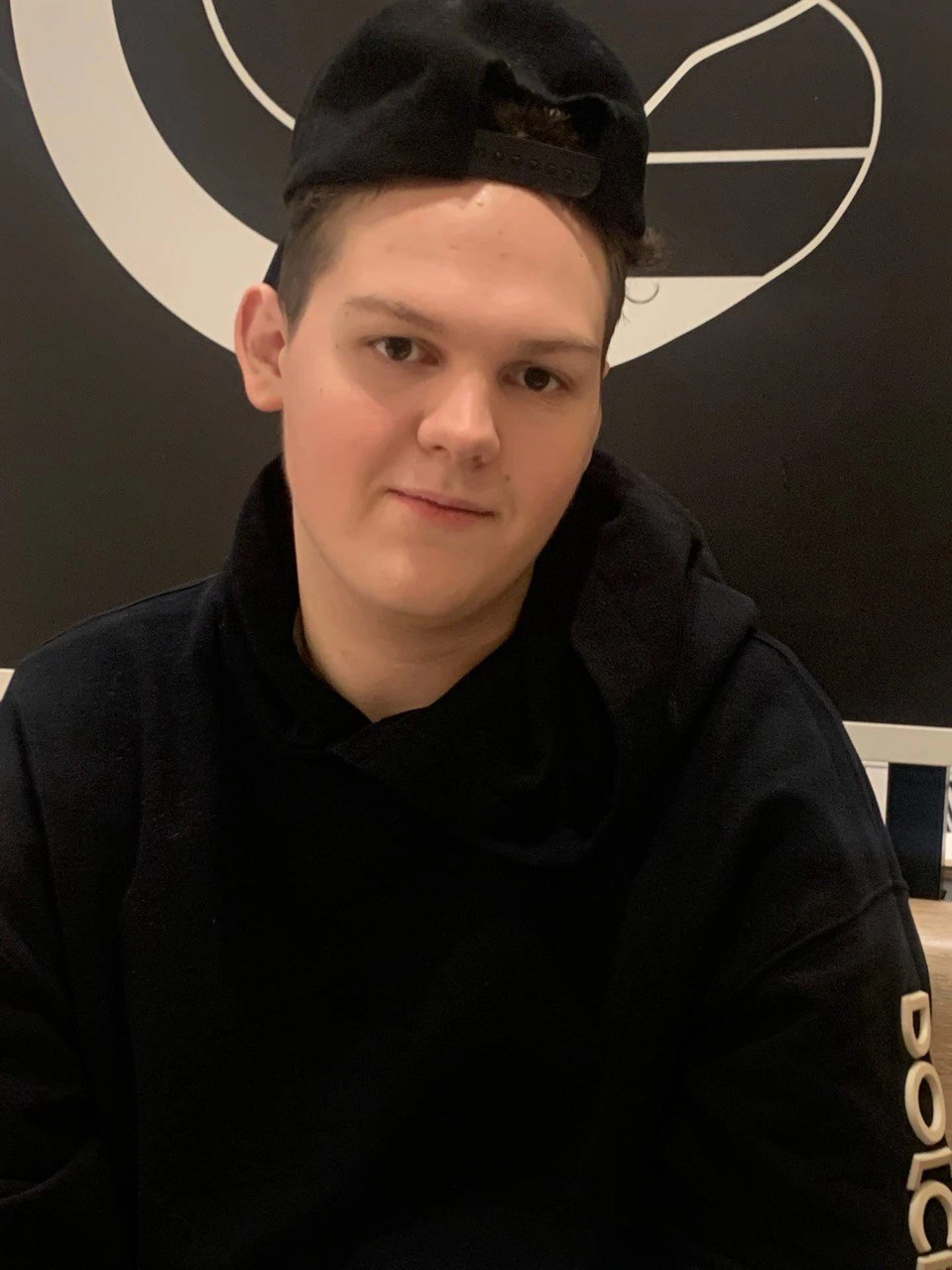 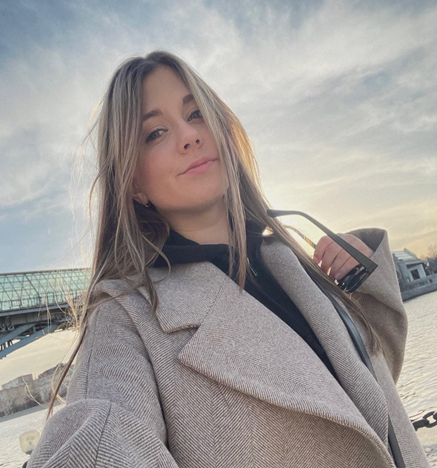 Рожкова Снежана
Михайлова Анна
Аникеев Артем
12